Charities and support groupsSheena Vernon
18th January 2019
Purpose
Overview of local charities

Next steps/ joint working
Network local charities
British Heart Foundation
Youth at Heart (Adult)
Heart Families South West
Heart Heroes
Little Heart Matters

Gloucestershire Heart Families (no update)
Amelia Matters, Wales  (no update)
Heart Circle  (email update no update ) 

Are there others?
1/17/2019
British Heart Foundation
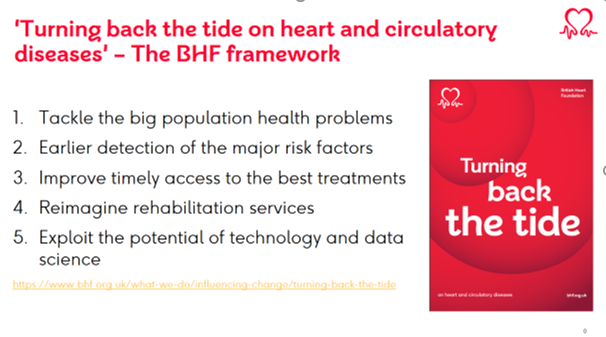 1/17/2019
[Speaker Notes: SVComplementing the NHS Long Term Plan, the BHF have launched ‘Turning back the tide on heart and circulatory diseases’, a framework for beating the heartbreak of these conditions forever. Within this we recommend five core actions for the NHS and Government that we believe will make the biggest impact for people with or at risk of CVD.

The weblink goes to the BHF supporting page to give context and enable document download.]
Little Hearts Matter
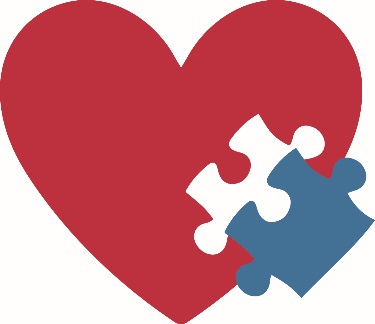 3 successes;
Creating a collection of closed Facebook groups where members can share concerns, fears and aspirations with others travelling the same path as them selves.
Creating teenaged focussed support and information services that include trips away, links to teenagers across the country and an opportunity to link to text youth support. 
Single ventricle heart condition focussed schools information from pre school into further education. HCP’s , EHCP’s and information of sport and exercise.
3 challenges;
Offering support close to members homes.
Funding all of the services requested by members.
Creating a better understanding of the needs of patients and families within arenas for change. e.g. The Department of Work and Pensions, NHS England and the Department of Education.
Goal 2019
Creating a better future for children, teenagers, adults and families affected by single ventricle disease
Youth@Heart
Successes for 2018 
 Continuing to raise awareness of CHD, and the charity, through events, networks, social media and open days.
Reaching our 100k fundraising target and initiating the process of employing an Adult Cardiac Youth Worker. 
 Part time employment of a Partnership Development Officer.  
 Challenges for 2018
Determining priorities
As a small charity run entirely by volunteers, once we reached our initial financial goals, determining our next priorities was always going to be challenging.  We were keen to future proof our charitable aims and recognised that future costs would be significant.
We entered a transitional period, from having a purely fundraising role, to becoming an employer, seeking ways of increasing capacity, and sourcing a variety of funding streams - despite our main charitable aim of employing a Youth Worker not yet being realised, or the voice of CHD patients being heard!
Red Tape/Time Management/Skills/Knowledge.
As a small charity, we have found the formalities, processes and procedures of organisations we access for support, can be restrictive, and generate an increased workload. We experience time management and skill/knowledge base challenges as we work in collaboration with key partners and each other. (Grant givers/NHS/Trustees/Volunteers/Companies etc)   
Communication 
The challenge of ensuring clear and concise communication when working alongside multiple organisations and individuals with their own ‘language’, perceptions, life experiences and understanding. 
Goal for 2019
To secure the Adult Cardiac Youth Worker Post and begin collecting evidential data from CHD patients and their families, that supports and shapes the role.
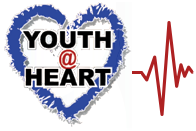 Heart Families South West
Heart Families South West is a parent to parent Facebook support group for families in the South West that have children with Heart defects.
 

3 successes;
813 members over the South West region and this is continuing to grow
A successful parent to parent support group that is valued by its members
Annual Christmas party enables families to meet and enjoy time with others that understand the challenges of having a child with a heart defect
3 challenges;
Successfully reaching out to members across the whole region
Hard to organise get together for all that would like to attend (due to size of group and the geography of the area)
Providing better support for families while going through surgery in hospital
Goals for 2019;
To raise awareness of Heart Families South West in all of the local hospital out patient departments so we reach more families
Encouragement of local coffee mornings/get togethers so families don’t feel so isolated
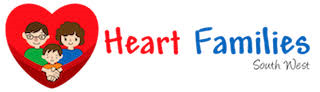 Heart Heroes
He’art art academy workshop 2nd February 
	•	Monthly coffee meet ups 
	•	Relax kids workshop for the Heart Children and siblings
	•	Pamper session for Parents tbc
	•	March 30th. Fundraiser Casino Evening 
	•	Total wipeout fundraiser July poss collab with Y@H
	•	Summer Noah’s ark/Bristol Zoo entrance/meet up

Heart Heroes app for the children when they go into hospital with games etc and they get rewards when they’ve had treatment etc. 
Our next meeting is January 21st.
Heart heroes events
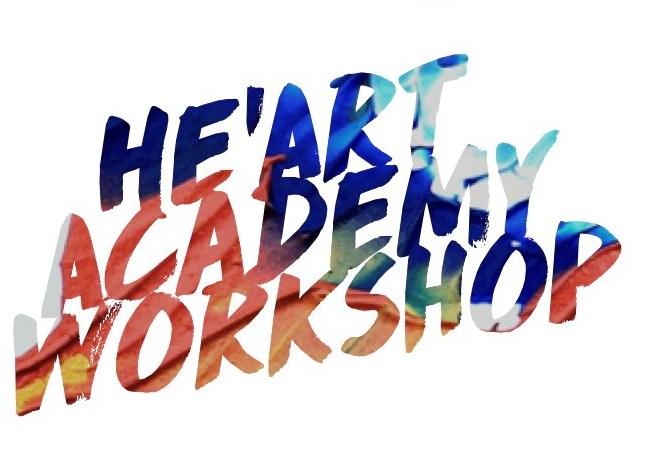 Next Steps- Charity Day March 2019
Purpose:  
South West charities to lay out their program of activity 
Mutual support can be developed
Clear to patients and families what support is available.

Suggestions/ideas for joint working?
Thank you